Program EvaluationWebinar #3
January 29th, 2025
2
Introductions
Leif Jacobsen
 DESE, Federal Programs Team

Kendra Winner
 DESE, Research and Evaluation Coordinator
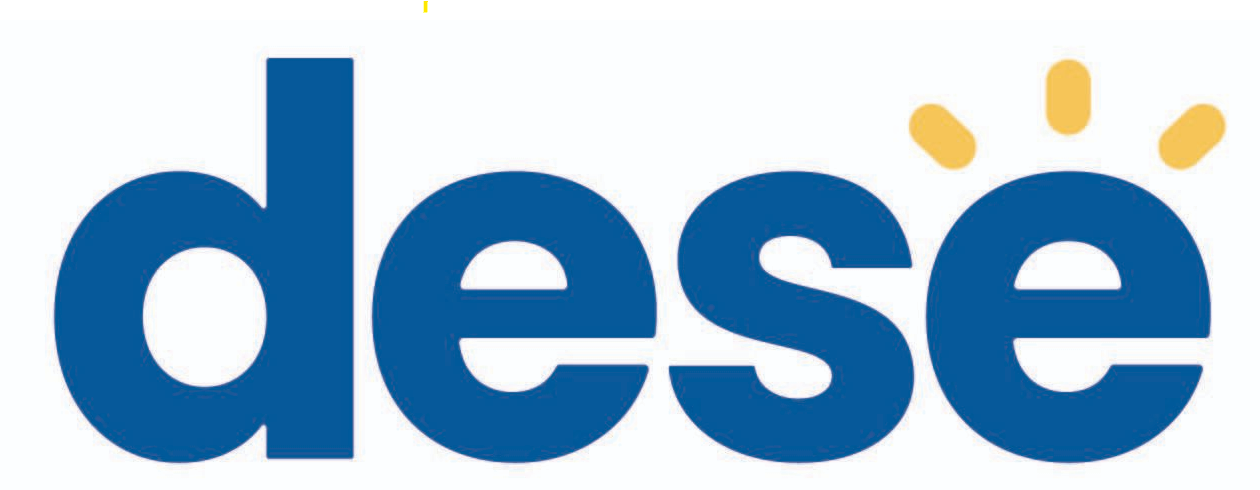 Objectives
By the end of today’s convening, participants will...

Know where to find resources to support choosing metrics and measures
Understand foundation data analysis concepts including how to compare beginning and midyear data
Understand the key components of the Program Evaluation Procedure document.
Be familiar with revisions to the DESE Title Grants Program Evaluation Workbook
Be familiar with the answers to frequently asked questions about program evaluation.
[Speaker Notes: LJ]
Why is this important?
Federal law mandates that as a condition of accepting Title grant funding, a district must annually evaluate its Title grant programs.

You should be regularly using data to:
Ensure you’re addressing the needs you identified
Identify what’s going well
Identify what needs to improve 
Use findings for planning and improvement.
Document progress against your goals
Your Feedback and Upcoming DESE Support
[Speaker Notes: LJ & KW: when you sign your federal grant assurance, it has all sorts of conditions and one is that they will follow all the expectations of the grant. We will circle back to these. While subject to change, here’s what we’re thinking for November, December, February and May to support your evaluation work.]
Where to Find Evaluation Resources
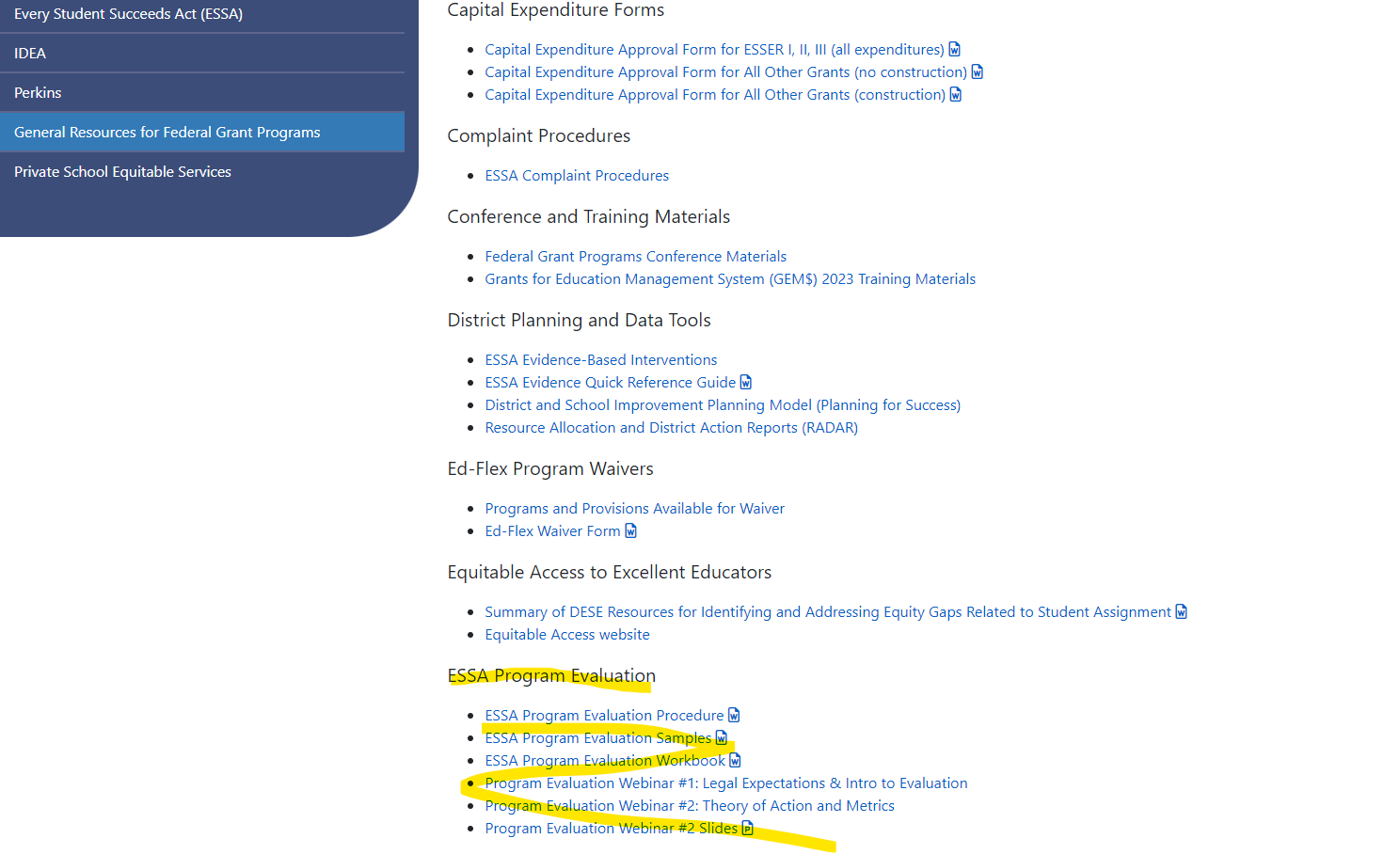 1. On DESE Website, go to 
Federal Grant Programs 
-> 
General Resources for Federal Grant Programs ->
 
ESSA Program Evaluation
Workbook Checklist
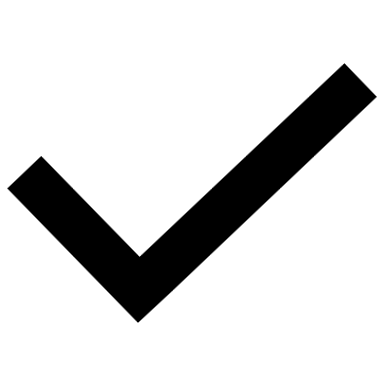 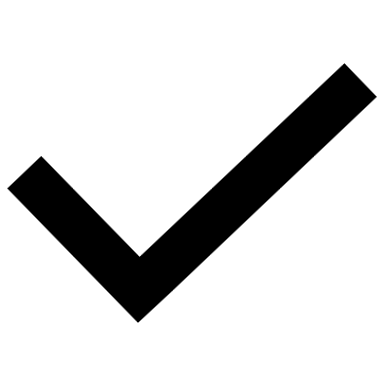 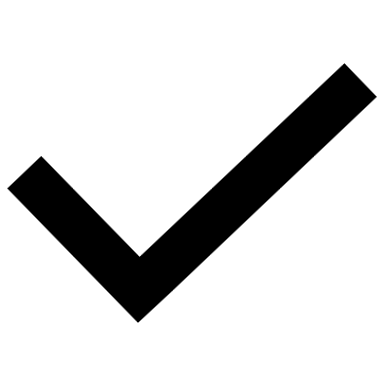 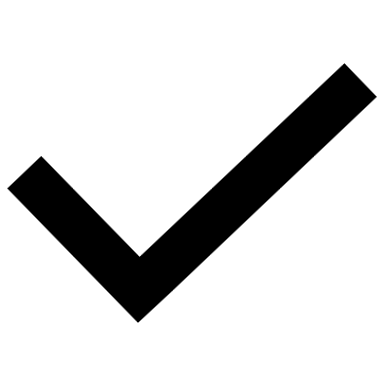 [Speaker Notes: Leif]
Reminder: Metrics for Data Collection
The data that you need to collect will depend on what you are evaluating.  Some common metrics are:

Student achievement/growth: MCAS, DIBELS, Access, ANET, other internal Assessments
Attendance: Attendance rate, tardy rate
Extracurricular engagement: participation rate
Parent Engagement: Parent attendance at parent-teaching meetings, PTA, etc.
See Workbook pages 25-27
[Speaker Notes: KW? LJ? There is a good amount of information about this in the workbook. Please watch the recordings for Webinar 1 and 2 where we also cover this.]
Align your data with your program objective and your evaluation questions.
[Speaker Notes: KW]
Example: Family Engagement
Common measure: family attendance at various events – parent/teacher conferences, curriculum night, social events.
But what does that tell you about:
Whether home-school communication about a child’s academic or other issues is working well?
Whether parents understand and engage in activities at home to help and encourage schoolwork?
Whether families understand and support the Title services their child is eligible to receive?
[Speaker Notes: KW]
Focus data analysis on understanding the story the data is telling.
[Speaker Notes: KW]
Qualitative Analysis Think Aloud
Focus groups, interviews, open-ended survey responses, etc.
A first careful read without taking notes or focusing on specifics yet.
A second read for themes/topics and highlight/underline key words, phrases, or quotes.
Look for repeated ideas and assign labels (e.g., areas for improvement, successes).
Organize by grouping similar themes and topics together.
Look for connections and conclusions. Ask “what are the main messages”?
Check for bias and inconsistencies.
Summarize your findings.
See Workbook page 33
[Speaker Notes: KW We’ve included resources in the workbook. And I’ll say again, this isn’t the best place to start for a few reasons … bias, getting candid information, etc. I have used colored  highlighters. I have also cut up my notes into sections and taped those together. Do a first careful read. Pay attention to main points but don’t take notes and don’t focus too much on specific details yet.
Do a second read for themes and topics that come up repeatedly. Highlight or underline key words, phrases, and quotes.
Look for repeated ideas and patterns and assign those labels (e.g., challenges, successes, areas for improvement).
Organize by grouping similar themes and topics together.
Look for connections and conclusions. Ask yourself “what are the main messages”?
Check for bias and inconsistencies.
Summarize your findings.]
Quantitative Analysis Think Aloud: Comparing BOY and MOY
Big Picture Evaluation Questions 
Are students “on or off track” to meet grade level expectations?
What can we learn about how our program supported students who are on track?
What can we learn about what our program can do differently to better support students who are off track?
[Speaker Notes: Keep but condense KW]
Quantitative Analysis Think Aloud
Students and student information:
Student name
Relevant student characteristics such as gender, EL, SWD, etc.
Other relevant information:
Intervention focus (e.g., letter recognition or comprehension, basic math operations, etc.)
Classroom
Time of day/instruction missed (e.g., midday, science pullout, etc.)
Scores
BOY, MOY, EOY
Benchmarks
[Speaker Notes: KW]
Quantitative Analysis Think Aloud: Comparing BOY and MOY
Make note of anything interesting and any questions that come to mind. 
Look at the raw data student by student and for relevant student groups
Look at the differences between BOY and MOY, benchmarks, actual growth, and needed growth.
Look at descriptive statistics (means, ranges) for relevant student groups
[Speaker Notes: Encouraging you to explore. There is no right answer!]
BOY and MOY Analysis Think Aloud
3) MY NOTES Look at the differences between BOY scores, MOY scores, and BOY and MOY benchmarks:
One child exceeded both BOY and MOY benchmarks
All students closed the gap on the MOY benchmark
Students who needed more growth needed between 2 and 10 points of growth to meet MOY benchmark
[Speaker Notes: Keep but condense 17-25 KW 3) Look at the differences:
How did students do BOY compared to the BOY benchmark?
How did students do MOY compared to the MOY benchmark?
Actual Growth: How much did students grow from BOY to MOY?
Growth Needed to meet MOY: How much did students need to grow to meet the MOY benchmark?
Difference between actual growth and growth needed to meet MOY benchmark: How far off were students from meeting the MOY benchmark?]
Title I Required Evaluation Submissions
1) Document 1: Program Evaluation Procedure 
This is where you explain the processes that your district uses to evaluation its program.

2) Document 2: Program Evaluation Summary
This is where you analyze your district’s data and discuss implications for future program cycles.
[Speaker Notes: LJ]
Program Evaluation Procedure: Key Components
In this document, you will:

Describe your district’s Theory of Action for this grant and the main program goals that are aligned to the TOA.

Describe the key stakeholders involved in this evaluation and the role that each stakeholder has played in the evaluation cycle.

Provide a rough annual timeline of your evaluation cycle, including goal setting, data collection, analysis, and report dissemination.

Describe which data are collected and how your team analyzed the table.

Describe how final evaluation documents are shared with the community.
[Speaker Notes: LJ]
Evaluation Procedure: TOA & Stakeholders
Evaluation Procedure: Timeline & Data Collection
Data Analysis and Dissemination
Program Evaluation Workbook Updates
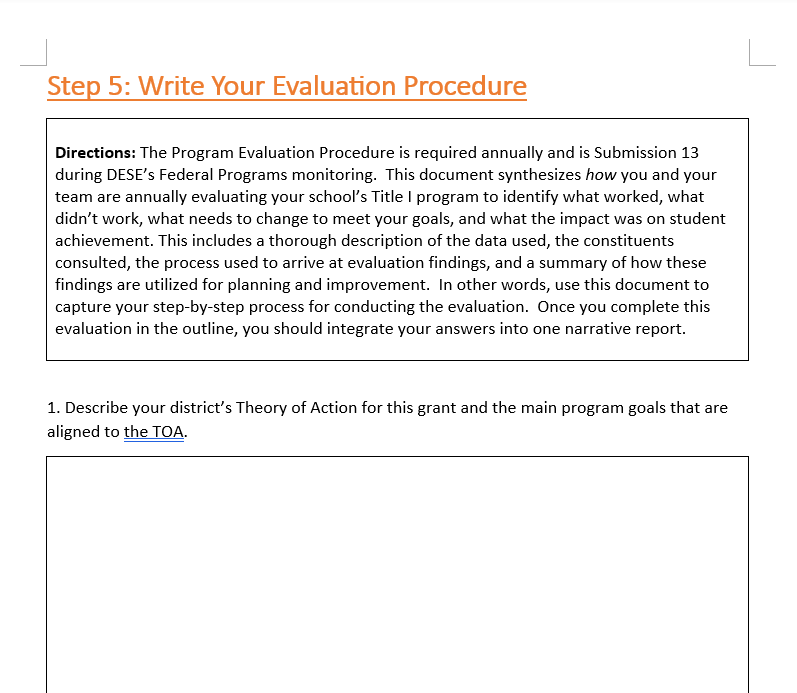 Program Evaluation Workbook – DESE tool designed to support your evaluation process.

V2 released via email and on website after this webinar

Updates: added several sections, including graphic organizer for completing program evaluation procedure/summary
Common Program Evaluation Procedure Qs
How long should the Program Evaluation Procedure be?
There is no prescribed length, but this document is generally a couple of pages in length.  We would prefer that you prioritize quality over quantity and focus on being precise with the information that you share.

Should this document be written in narrative form?
Yes, this is generally written as a narrative with different sections.  One possibility could be to use the workbook and then copy the sections into a cohesive narrative.

*When in doubt, just thoroughly describe how you evaluate your program so that someone who is unfamiliar with your program could understand your process.*
Program Evaluation: FAQ
Which member of our team should own the “data collection” piece of this work?

Our district is large, with many schools under the central office’s administrative umbrella.  How does this affect program evaluation work?

Our district is not in a monitoring year.  How does this affect the annual evaluation requirement? 

What is the recommended timeline for finishing the written evaluation documents?

Our district is picking this work up in the middle of the year, and we don’t have much foundation to build on. Where should we start?
Collaboration and Thank You
This is a collaborative process and we rely on your feedback.  If you have suggestions on how to improve our guidance or would like support, email leif.jacobsen@mass.gov!

That concludes today’s webinar – have a great day!